MTU LUG
2016-04-01
Join lug-l
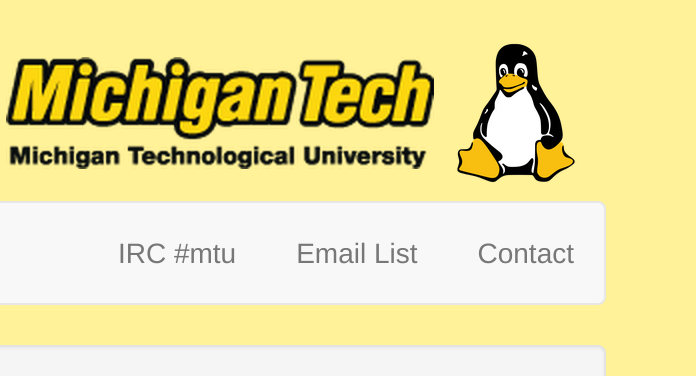 Join on Involvement
https://www.involvement.mtu.edu/organization/lug
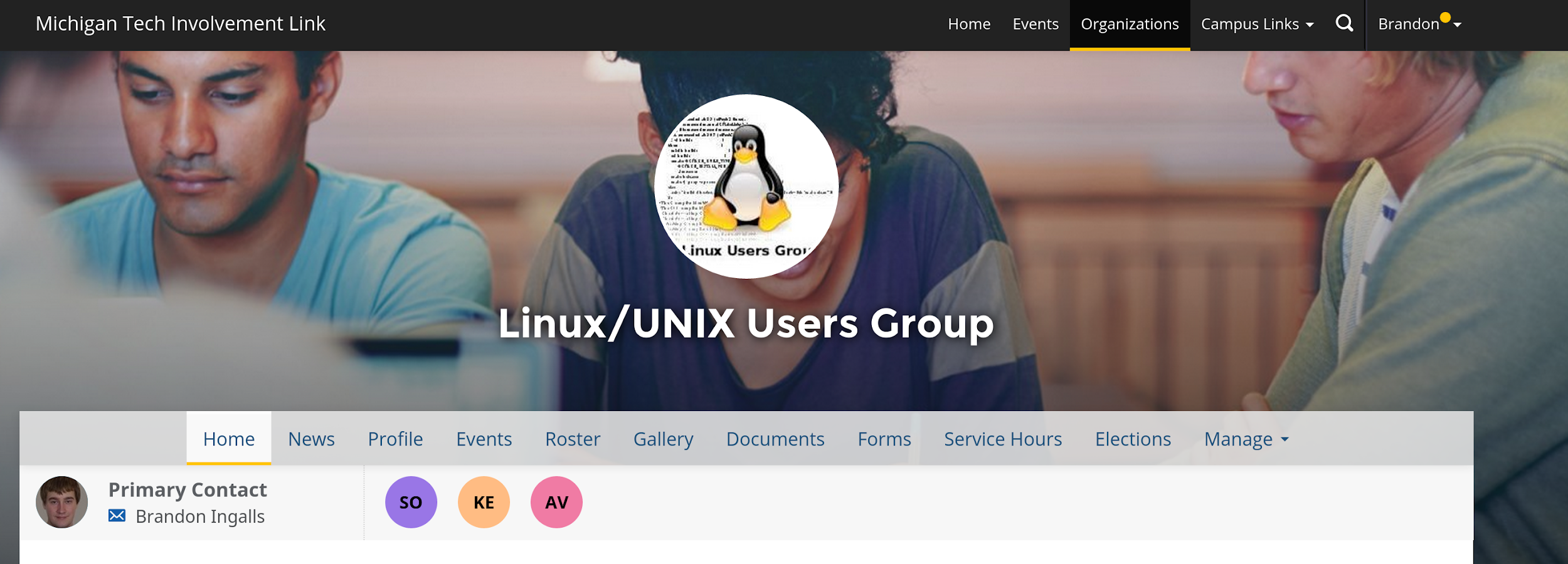 Announcements
Shell Server is alive!!!
shell.lug.mtu.edu
need account?: lug-server-admins-l@mtu.edu
Data Recovery
If you need data from your old account
Get in contact with blingall
Will purge restored stuff April 9th
LUG eBoard Elections
Chris
Dan
Madi
Jake
Sysadmins
Matt Miller
Kory Wegmeyer
Todd Fox
Users Forum
https://mtulug.slack.com/
Gmail’s April Fools joke
Sketchy State of FDE
US v. Fricosu (real estate)
government seized an encrypted laptop ...  asked the court to compel Fricosu to type the password into the computer or turn over a decrypted version ... government offered Fricosu limited immunity, no guarantees information on the computer against her wouldn’t be used.
EFF argued in an amicus brief in July 2011 that the demand is contrary to the Constitution, forcing Fricosu to become a witness against herself.
A court ruled in January 2012 that she could be forced to turn over a decrypted version of the information on the laptop.
All Writs Act (1789)
"issue all writs necessary or appropriate in aid of their respective jurisdictions and agreeable to the usages and principles of law.”
Attorney claimed it was possible she didn't remember the password.
Ex-husband gave cops list passwords.
Sketchy State of FDE cont.
US v. JOHN DOE (2011 - CP)
“Doe appeared before the grand jury and refused to decrypt the hard drives.”
“Doe, responding, explained that he invoked his Fifth Amendment privilege against self-incrimination because the Government’s use of the decrypted contents of the hard drives would constitute derivative use of his immunized testimony, use not protected by the district court’s grant of immunity. An alternative reason Doe gave as to why the court should not hold him in contempt was his inability to decrypt the drives. “
“The court rejected Doe’s alternative explanations, adjudged him in contempt of court, and ordered him incarcerated. Doe now appeals the court’s judgment”
“It was in an attempt to avoid this constitutional issue that the U.S. Attorney requested that the district court grant Doe the limited act-of-production immunity. ”
^ We will not hold the fact that you gave us the passphrase against you, just the content it gives us.
“At the conclusion of the hearing, the district court held Doe in contempt and committed him to the custody of the United States Marshal”
Sketchy State of FDE cont.
US v. JOHN DOE (2011 - CP) cont.
“We hold that Doe properly invoked the Fifth Amendment privilege.   In response, the Government chose not give him the immunity the Fifth Amendment and 18 U.S.C. § 6002 mandate, and the district court acquiesced.   Stripped of Fifth Amendment protection, Doe refused to produce the unencrypted contents of the hard drives.   The refusal was justified, and the district court erred in adjudging him in civil contempt.   The district court's judgment is accordingly REVERSED.”
^ February 23, 2012
Found to be in contempt (and incarcerated) April 7, 2011
10 months
End
Discussion?